STAKEHOLDER HEAT MAP TEMPLATE
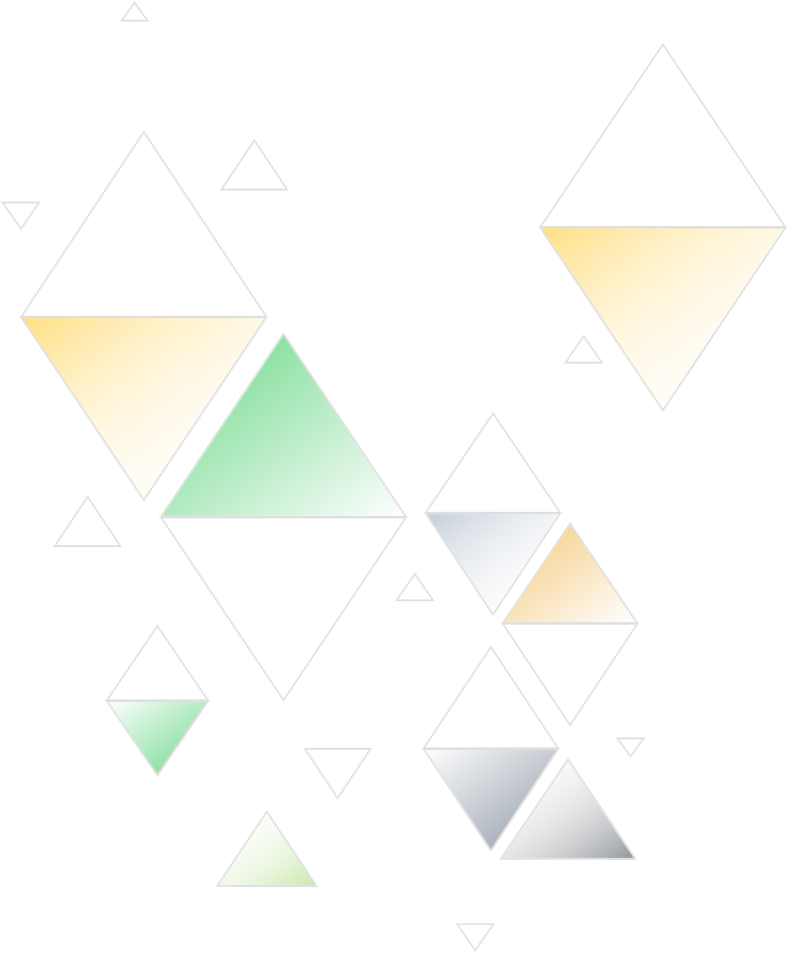 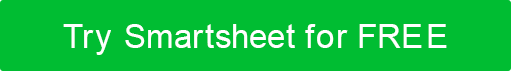 STAKEHOLDER HEAT MAP
STAKEHOLDER HEAT MAP TEMPLATE PRESENTATION
STAKEHOLDER HEAT MAP
STAKEHOLDER HEAT MAP